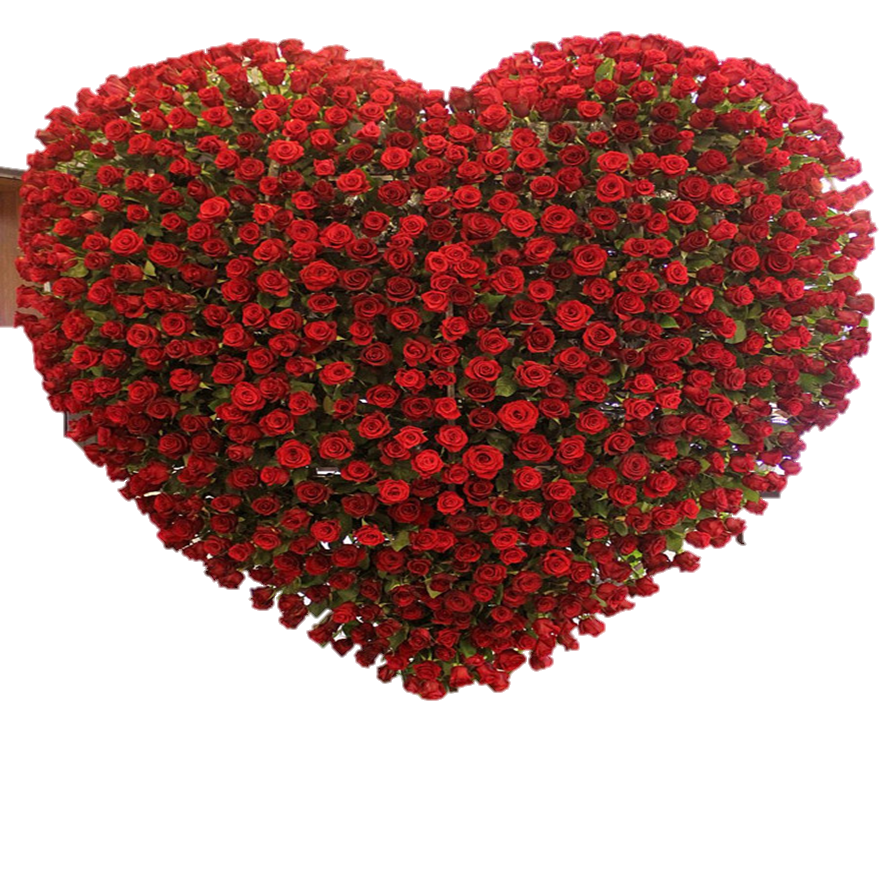 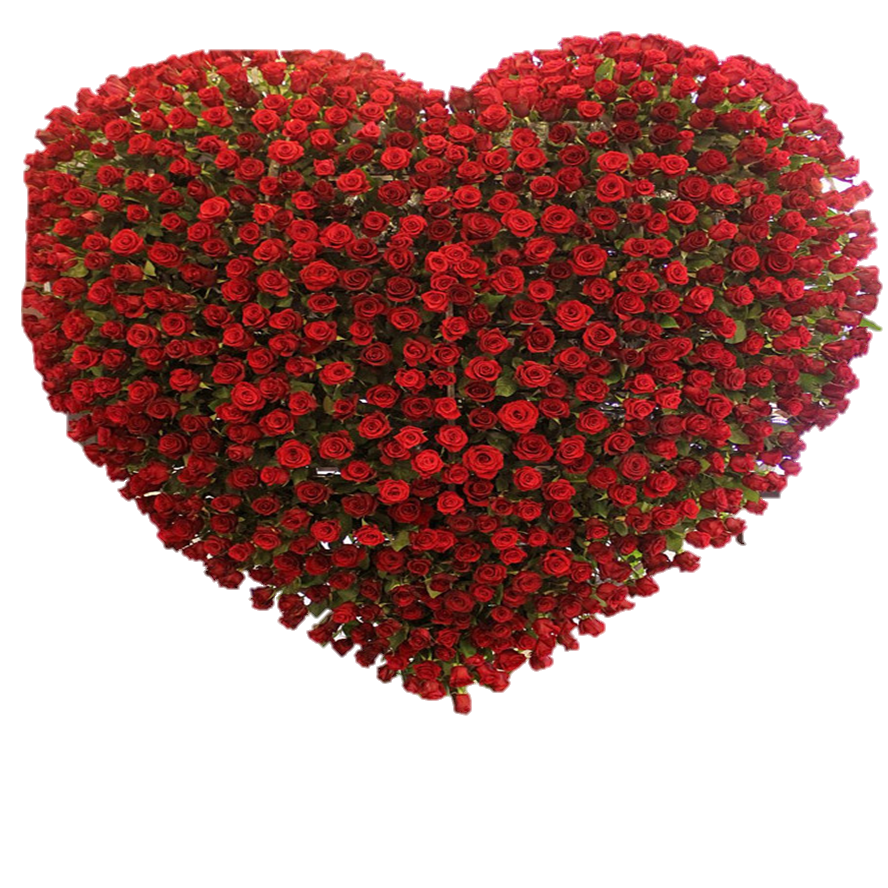 Hoa hồng, trái tim là biểu tượng cho tình cảm nào của con người?
Tình yêu
? Tìm từ gồm 2 chữ chỉ khởi đầu, khởi nguồn của tình yêu?
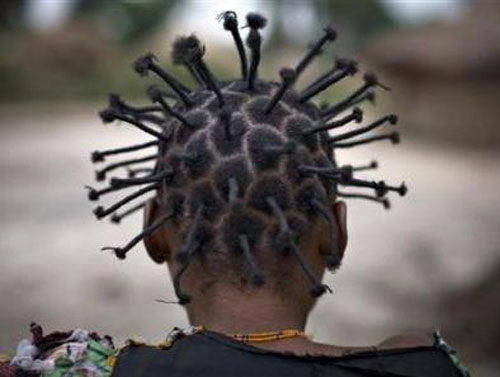 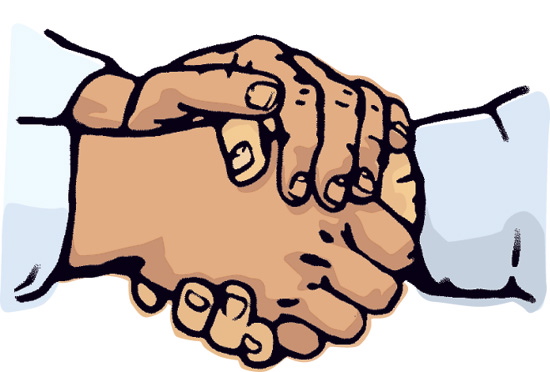 Tìm từ gồm 2 chữ chỉ biểu hiện đặc trưng, nổi bật nhất của tình yêu lứa đôi?
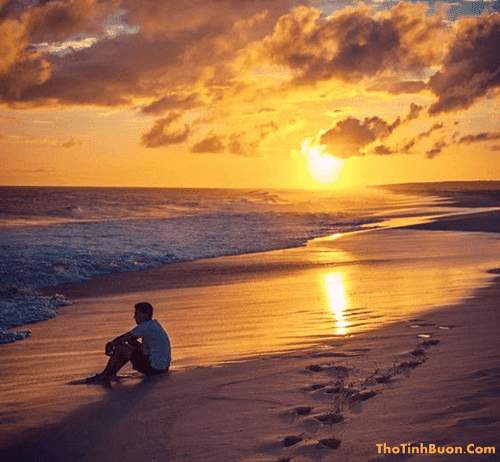 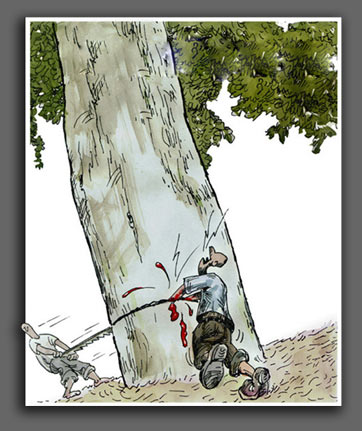 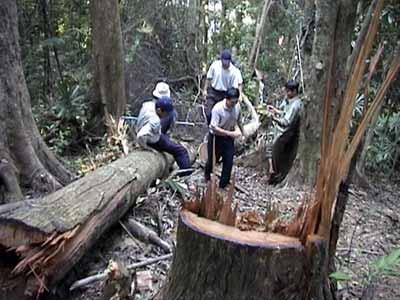 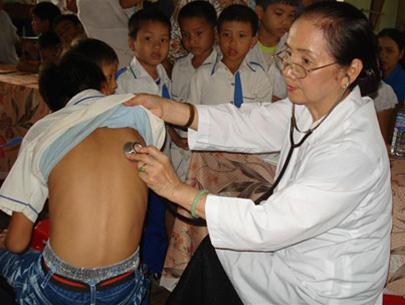 Từ gồm 2 chữ nói tới con người khi yêu mong muốn tìm hiểu bản thân, người mình yêu cuộc sống và thế giới?
Từ gồm 2 chữ nói tới những điều huyền diệu của tình yêu được giấu kín?
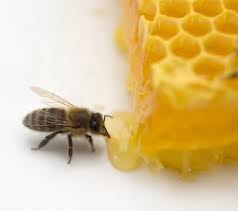 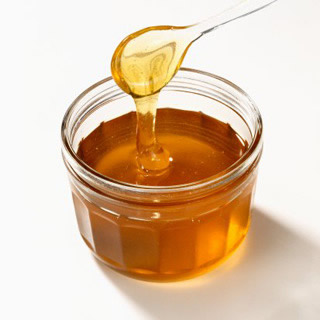 Từ gồm 2 chữ nói tới mong ước hướng tới những điều lớn lao, hạnh phúc của con người khi yêu?
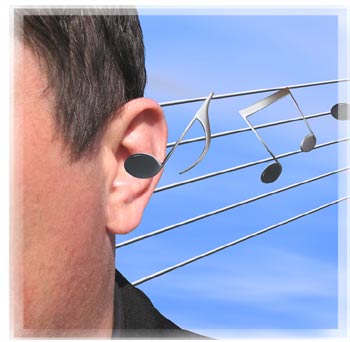 Bắt đầu
Tình yêu
Nỗi nhớ
Khát vọng
Khám phá
Bí mật
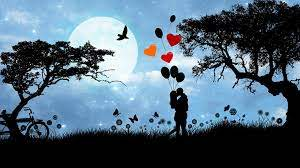 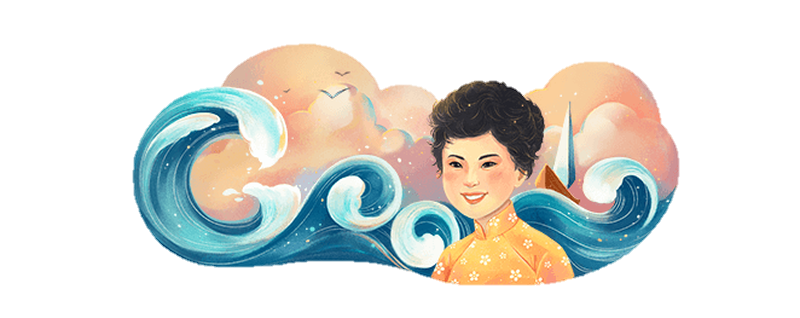 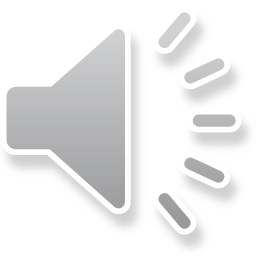 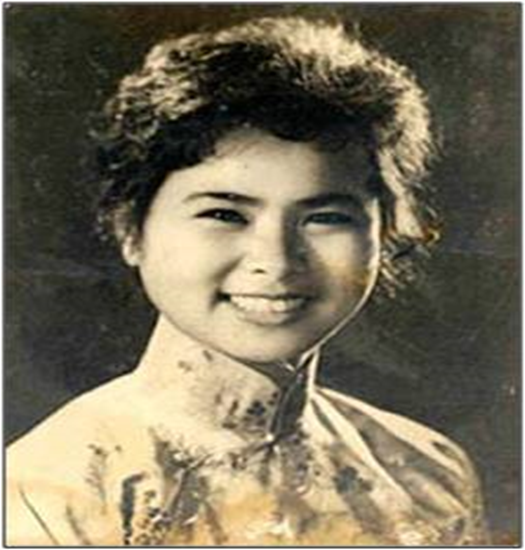 I. Tìm hiểu chung
1. Tác giả:
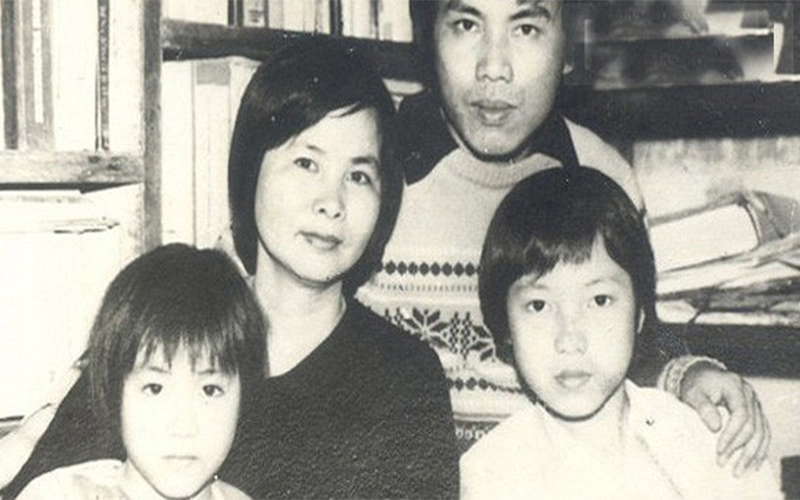 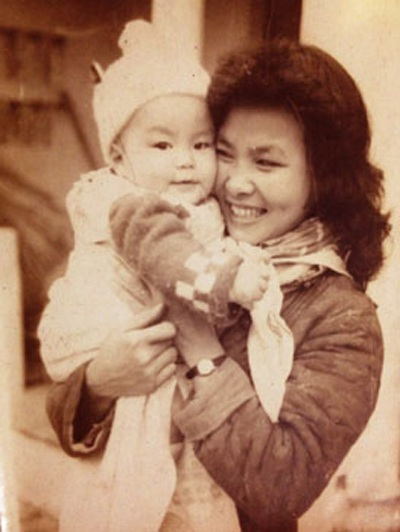 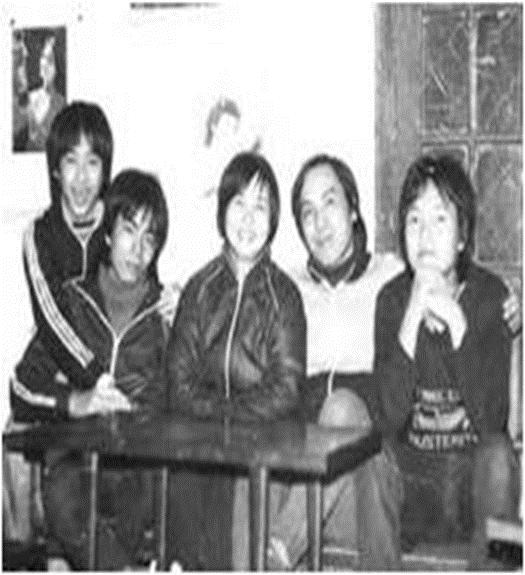 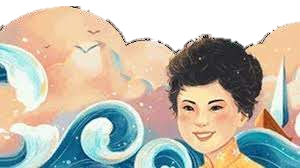 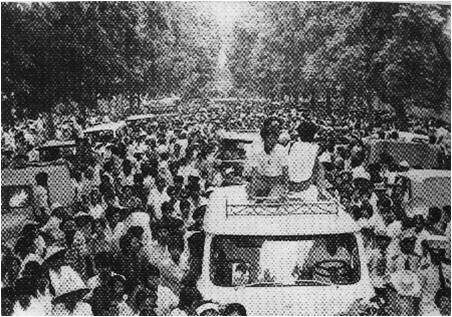 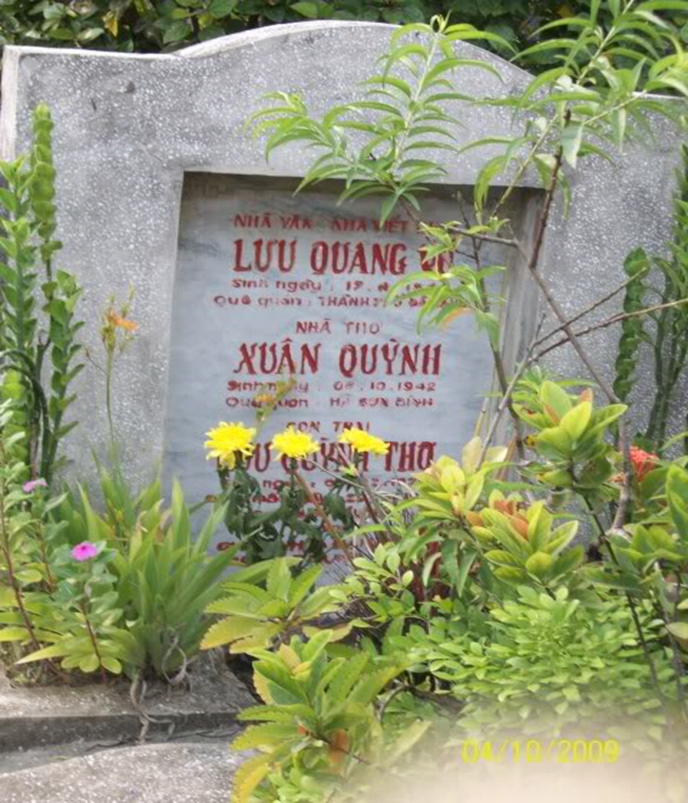 - Mất cùng chồng và con trai vì tai nạn giao thông tại Hải Dương (29-4-1988)
Mộ nhà thơ Xuân Quỳnh  
Lưu Quang Vũ và
 Lưu Quỳnh Thơ
Nhà thơ tiêu biểu của lớp nhà thơ trẻ thời chống Mỹ, cũng là gương mặt nhà thơ nữ đáng chú ý của nền thơ ca Việt Nam hiện đại .

Thơ Xuân Quỳnh là tiếng lòng của một tâm hồn phụ nữ nhiều trắc ẩn, vừa hồn nhiên, tươi tắn vừa chân thành, đằm thắm và luôn da diết trong khát vọng về hạnh phúc đời thường.
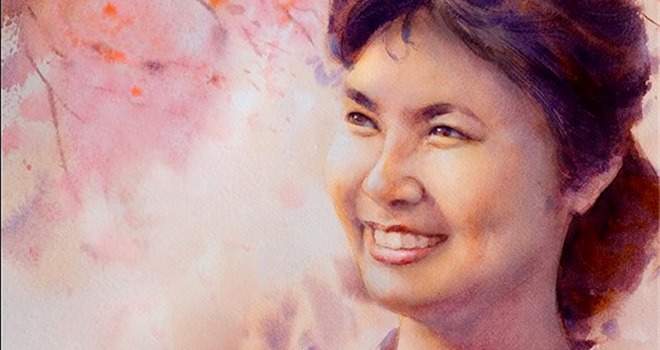 Cũng có khi vô cớBiển ào ạt xô thuyền(Vì tình yêu muôn thuởCó bao giờ đứng yên?)Chỉ có thuyền mới hiểuBiển mênh mông nhường nàoChỉ có biển mới biếtThuyền đi đâu, về đâuNhững ngày không gặp nhauBiển bạc đầu thương nhớNhững ngày không gặp nhauLòng thuyền đau - rạn vỡNếu từ giã thuyền rồiBiển chỉ còn sóng gió”Nếu phải cách xa anhEm chỉ còn bão tố
Thuyền và biển
Em sẽ kể anh ngheChuyện con thuyền và biển:“Từ ngày nào chẳng biếtThuyền nghe lời biển khơiCánh hải âu, sóng biếcĐưa thuyền đi muôn nơiLòng thuyền nhiều khát vọngVà tình biển bao laThuyền đi hoài không mỏiBiển vẫn xa... còn xa

Những đêm trăng hiền từBiển như cô gái nhỏThầm thì gửi tâm tưQuanh mạn thuyền sóng vỗ
hả dại gì em ước nó bằng vàngTrái tim em, anh đã từng biết đấyAnh là người coi thường của cảiNên nếu cần anh bán nó đi ngayEm cũng không mong nó giống mặt trờiVì sẽ tắt khi bóng chiều đổ xuốngLại mình anh với đêm dài câm lặngMà lòng anh xa cách với lòng emEm trở về đúng nghĩa trái timBiết làm sống những hồng cầu đã chếtBiết lấy lại những gì đã mấtBiết rút gần khoảng cách của yêu tin
Em trở về đúng nghĩa trái-tim-emBiết khao khát những điều anh mơ ướcBiết xúc động qua nhiều nhận thứcBiết yêu anh và biết được anh yêuMùa thu nay sao bão giông nhiềuNhững cửa sổ con tàu chẳng đóngDải đồng hoang và đại ngàn tối sẫmEm lạc loài giữa sâu thẳm rừng anhEm lo âu trước xa tắp đường mìnhTrái tim đập những điều không thể nóiTrái tim đập cồn cào cơn đóiNgọn lửa nào le lói giữa cô đơnEm trở về đúng nghĩa trái-tim-emLà máu thịt, đời thường ai chẳng cóCũng ngừng đập lúc cuộc đời không còn nữaNhưng biết yêu anh cả khi chết đi rồi
Thơ tình cuối mùa thuCuối trời mây trắng bayLá vàng thưa thớt quáPhải chăng lá về rừngMùa thu đi cùng láMùa thu ra biển cảTheo dòng nước mênh mangMùa thu vào hoa cúcChỉ còn anh và emChỉ còn anh và emLà của mùa thu cũChợt làn gió heo mayThổi về xao động cả:Lối đi quen bỗng lạCỏ lật theo chiều mâyĐêm về sương ướt máHơi lạnh qua bàn tay
Tình ta như hàng câyĐã qua mùa gió bãoTình ta như dòng sôngĐã yên ngày thác lũThời gian như là gióMùa đi cùng tháng nămTuổi theo mùa đi mãiChỉ còn anh và emChỉ còn anh và emCùng tình yêu ở lại...- Kìa bao người yêu mớiĐi qua cùng heo may
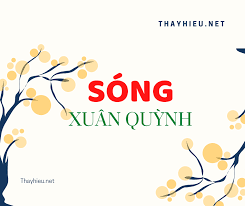 2. Bài thơ:
- Sáng tác năm 1967, trong chuyến đi công tác tại vùng biển Diêm Điềm, được in trong tập thơ Hoa dọc chiến hào ( 1968 )
 - Tiêu biểu cho hồn thơ của Xuân Quỳnh.
Sóng
Sóng và em
Dẫu xuôi về phương bắc
Dẫu ngược về phương nam
Nơi nào em cũng nghĩ
Hướng về anh-một  phương
Dữ dội và dịu êm
Ồn ào và lặng lẽ
Sông không hiểu nổi mình
Sóng tìm ra tận bể



Ôi con sóng ngày xưa
Và ngày sau vẫn thế
Nỗi khát vọng tình yêu
Bồi hồi trong ngực trẻ
em
- Xuân Quỳnh -
Sóng
? Những hình tượng nào được thể hiện, nhắc tới xuyên suốt bài thơ ?
Sóng
Sóng bắt đầu từ gió
Gió bắt đầu từ đâu?
Em cũng không biết nữa
Khi nào ta yêu nhau
Ở ngoài kia đại dương
Trăm ngàn con sóng đó
Con nào chẳng tới bờ
Dù muôn vời cách trở
sóng
sóng
Em
Cuộc đời tuy dài thế
Năm tháng vẫn đi qua
Như biển kia dẫu rộng
Mây vẫn bay về xa


Làm sao được tan ra
Thành trăm con sóng nhỏ
Giữa biển lớn tình yêu
Để ngàn năm còn vỗ.
Con sóng dưới lòng sâu
Con sóng trên mặt nước
Ôi con sóng nhớ bờ
Ngày đêm không ngủ được
Lòng em nhớ đến anh
Cả trong mơ còn thức
sóng
sóng
Trước muôn trùng sóng bể
Em nghĩ về anh, em
Em nghĩ về biển lớn
Từ nơi nào sóng lên?
sóng
sóng
Em
em
sóng
Em
em
sóng
Trước muôn trùng sóng bể
Em nghĩ về anh, em
Em nghĩ về biển lớn
Từ nơi nào sóng lên?
Dẫu xuôi về phương bắc
Dẫu ngược về phương nam
Nơi nào em cũng nghĩ
Hướng về anh-một  phương
Dữ dội và dịu êm
Ồn ào và lặng lẽ
Sông không hiểu nổi mình
Sóng tìm ra tận bể

Ôi con sóng ngày xưa
Và ngày sau vẫn thế
Nỗi khát vọng tình yêu
Bồi hồi trong ngực trẻ
2 khổ 3, 4  Nghĩ về sóng và cội nguồn của tình yêu đôi lứa.
Sóng bắt đầu từ gió
Gió bắt đầu từ đâu?
Em cũng không biết nữa
Khi nào ta yêu nhau
Ở ngoài kia đại dương
Trăm ngàn con sóng đó
Con nào chẳng tới bờ
Dù muôn vời cách trở
3 khổ 5, 6, 7  Nghĩ về sóng và nỗi  nhớ, lòng chung thuỷ của người con gái.
Cuộc đời tuy dài thế
Năm tháng vẫn đi qua
Như biển kia dẫu rộng
Mây vẫn bay về xa

Làm sao được tan ra
Thành trăm con sóng nhỏ
Giữa biển lớn tình yêu
Để ngàn năm còn vỗ.
Con sóng dưới lòng sâu
Con sóng trên mặt nước
Ôi con sóng nhớ bờ
Ngày đêm không ngủ được
Lòng em nhớ đến anh
Cả trong mơ còn thức
2 khổ cuối  Nghĩ về sóng và khát vọng tình yêu.
2 khổ đầu  Những cảm xúc, suy nghĩ về sóng biển và tình yêu.
2.  Cảm nhận chung về bài thơ
- Âm điệu của những con sóng ngoài biển khơi lúc ào ạt, dữ dội, lúc nhẹ nhàng, khoan thai
+ thể thơ ngũ ngôn
+ cách ngắt nhịp linh hoạt, mô phỏng đa dạng của nhịp sóng 
+ các cặp câu đối xứng xuất hiện liên tiếp.
-> âm điệu của con sóng lòng, với nhiều cung bậc, cảm xúc khác nhau đang rung lên, đồng điệu, hoà nhập cũng sóng biển -> nhịp lòng của người con gái đang rạo rực yêu đương.